ABC Capacity Building Projects
Report by
 Dipendra Manocha
Director (Developing Countries)
DAISY Consortium
ABC areas of focus
Inclusive Publishing -- Advocacy and promotion to support the goal of ‘born accessible’ publishing

Global Book Service -- International database of fully accessible books contributed by participating ‘Authorized Entities’ for the purpose of exchange

Capacity Building – Advancement of technical skills in developing and least developed countries to support accessible book production
2
Inclusive Publishing
ABC Charter for Accessible Publishing

ABC International Excellence Award for Accessible       	Publishing

Training for publishers

Starter Kit for Developing Countries

Guidelines for Self-Publishing Authors
[Speaker Notes: The ABC Charter, Starter Kit and Guidelines for Self-Publishing Authors are all available on the ABC website.

The ABC Int. Excellence Award winners for 2018 were Hachette Livre, France and the DAISY Forum of India.]
CAPACITY BUILDING
Objectives are:

Availability of content in least developed countries
Building basic library infrastructure to bring in efficiency and accountability
Compatibility with international standards
Holistic solution of Kit, Content and Confidence
Fill technology gaps
CHALLENGES
Lack of library infrastructure with registration of members with bonafide print disabilities and book distribution system and records
Lack of capacity to produce accessible digital books
No connectivity with publishers. Thus all accessible books were to be republished from scratch
Technology gaps of TTS, OCR, screen reading software, DAISY players and braille conversion software in local languages
Lack of holistic solution
Braille presses not connected to new digital book resources
Countries
Argentina
Bangladesh
Botswana
Burkina Faso
India
Indonesia
Nepal
Mexico
Mongolia
Sri Lanka
Uruguay
Vietnam
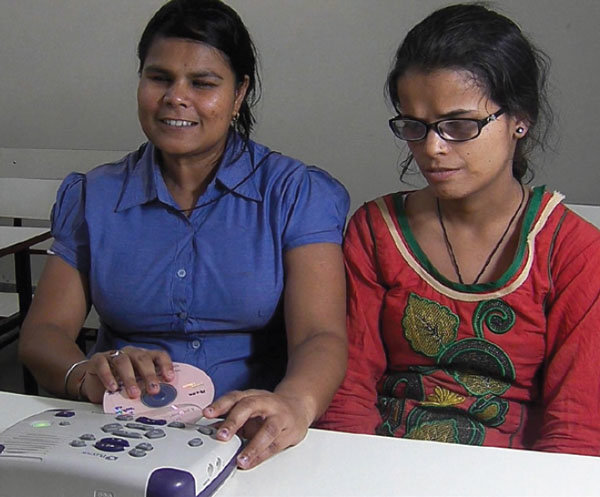 Activities
Training provided to NGOs, publishers, departments of education
Funding provided to produce educational materials in national languages
Accessible formats for different needs
Results
Over 8000 educational books will have been produced by December 2018 in 12 countries over five years

Partners capable of producing more accessible books and train others
Case Study – Seema
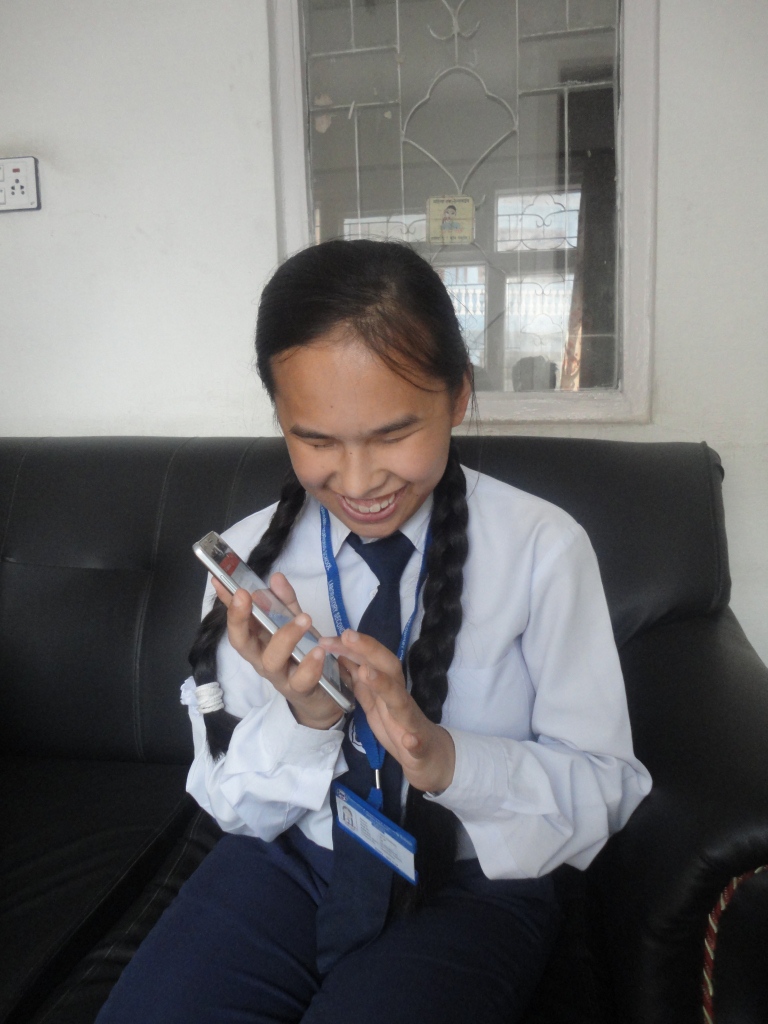 [Speaker Notes: Seema is from Nepal. She is 17 years old and a ninth grade student in a school for the blind.  Through ADRAD – ABC’s partner in Nepal – Seema was loaned a Samsung Galaxy tablet, which was preloaded with her school textbooks.  These textbooks were produced by ADRAD, with funding provided by Australia FIT/IP.   
Students or their families provide a small deposit to ADRAD for the use of the tablet, which they are loaned for a period of 20-30 months. Previously, Seema used to read only braille books, or with the help of sighted friends who would read to her.
Seema received training on how to use the tablet and she now uses it to read her school textbooks, as well as for leisure reading. She also records her school lectures with her tablet and conducts research for classes on the Internet.
Seema would like to be a lawyer when she grows up.]
Accessible Books ConsortiumImplementing the objectives of the Marrakesh Treaty at a practical level
Contact information for ABC Global Book Service:
Ms. Monica Halil
Accessible Books Consortium
World Intellectual Property Organization
34, chemin des Colombettes
1211 Geneva 20
Switzerland
E-mail:monica.halil@wipo.int
Accessible.Books@wipo.int 
www.AccessibleBooksConsortium.org

Thank You
Dipendra Manocha
Director- Developing countries
Daisy Consortium
Email: dipendra.manocha@gmail.com
10